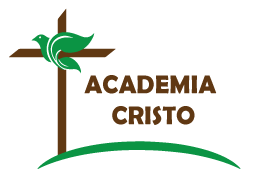 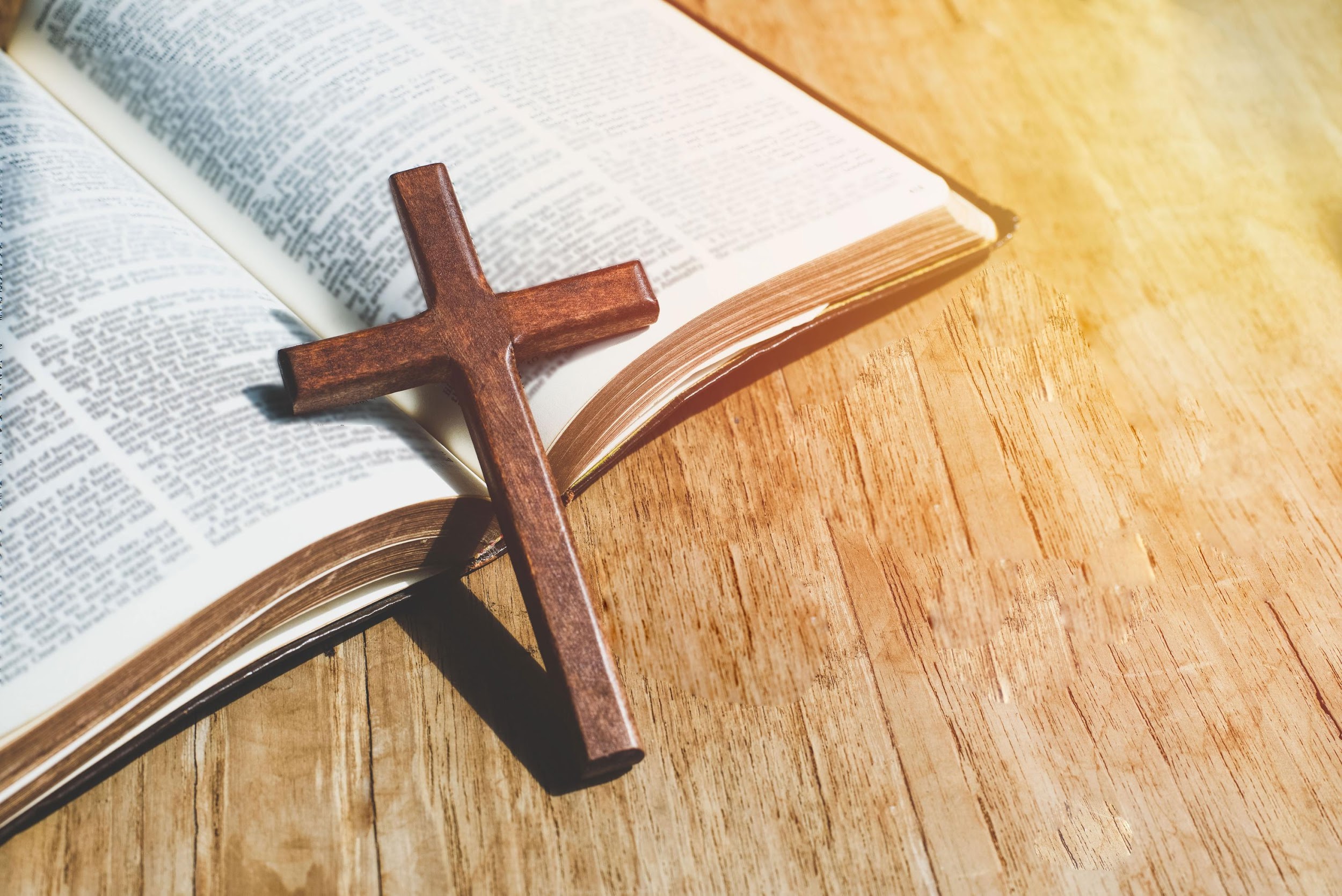 ACADEMIA
CRISTO
[Speaker Notes: Antes de la clase en vivo, el profesor hará lo siguiente en el grupo de WhatsApp:
Compartir las siguientes tareas:
Mire el breve video de enseñanza y responda las preguntas que lo acompañan:
¿Qué partes de Juan 11 muestran la humanidad de Jesús?
¿Qué partes de Juan 11 muestran la divinidad de Jesús?
¿Está bien decir que Dios murió en la cruz? Explique.
Lea Lucas 2.]
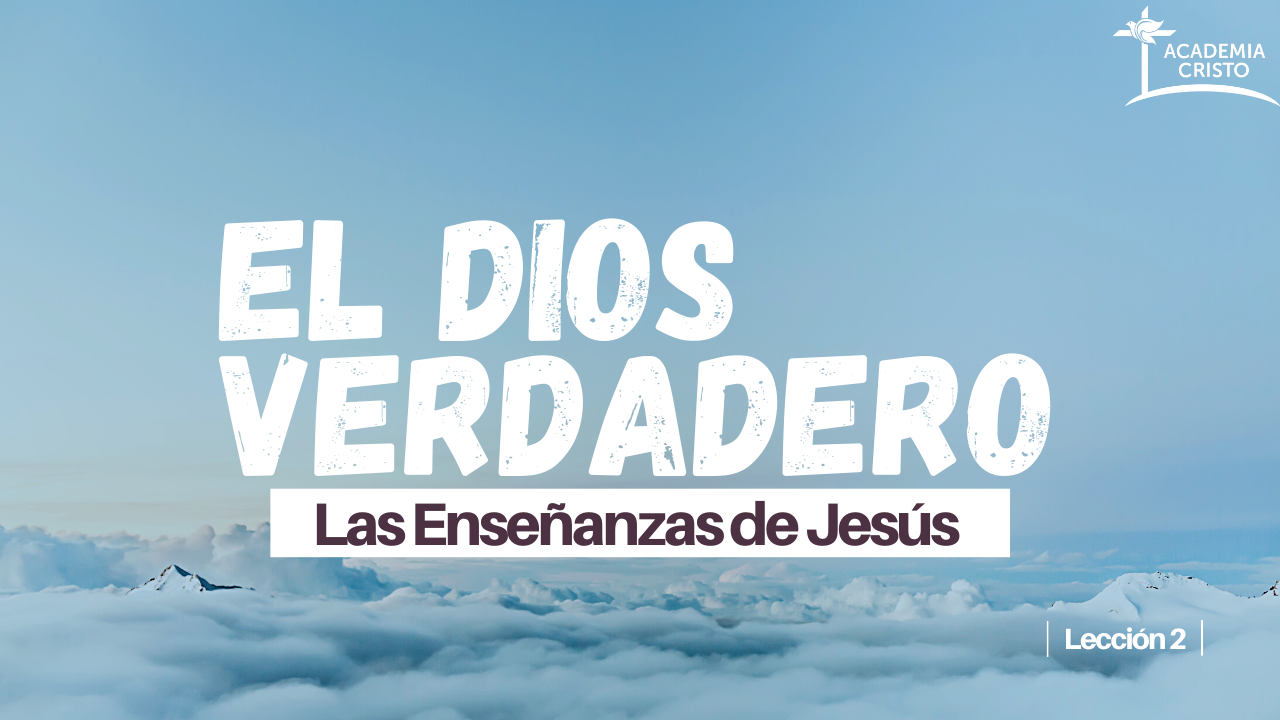 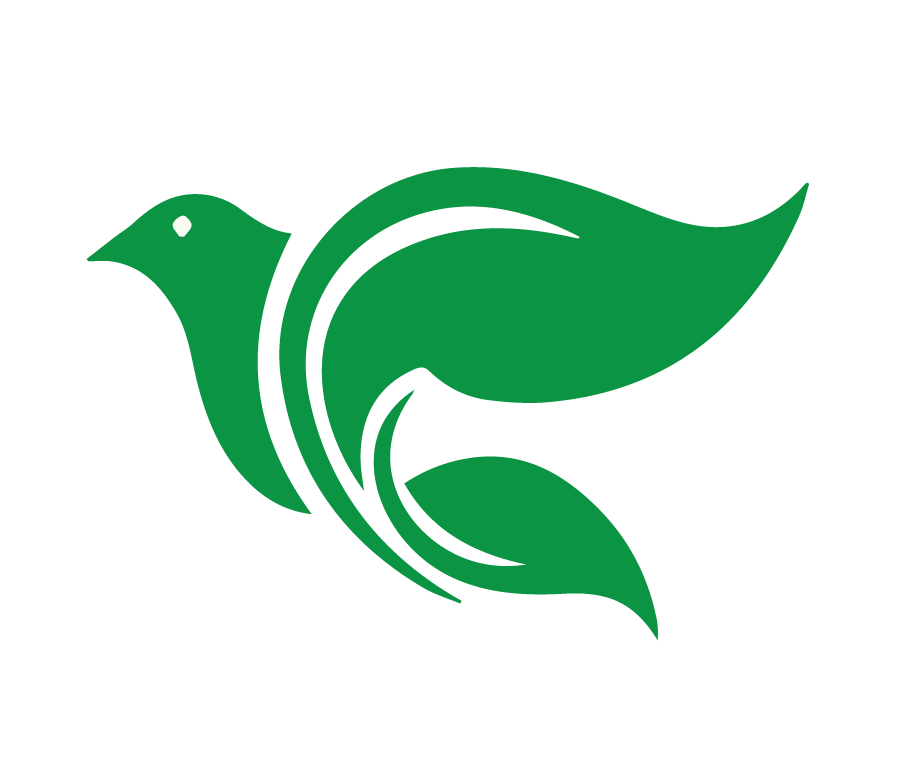 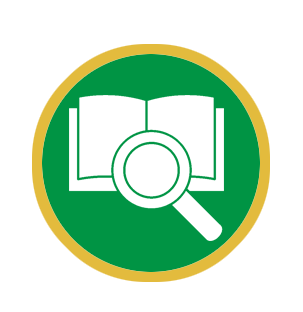 Lección 2
La persona de Jesús
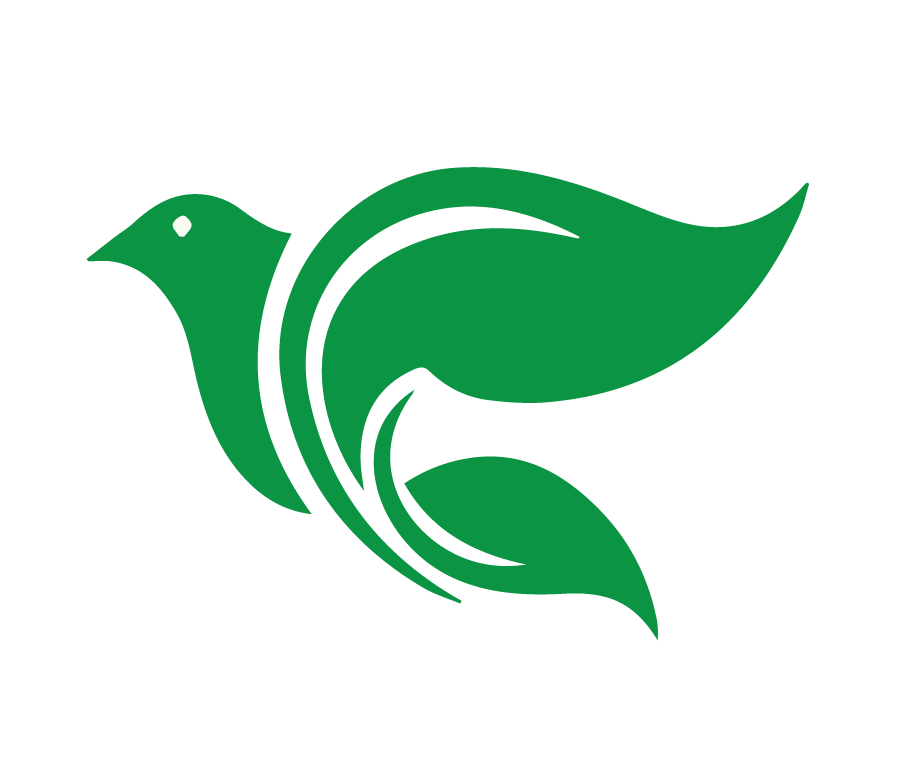 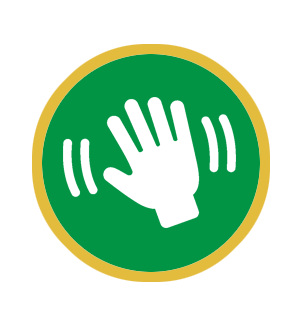 Saludos y bienvenidos
[Speaker Notes: La Clase en vivo
Salude a todos los alumnos (y el panel) mientras entran a la clase en vivo. Estas introducciones pueden tomar más tiempo dado que es la primera clase. Preséntese a sí mismo y comparta un poco de sus antecedentes. (10 minutos)]
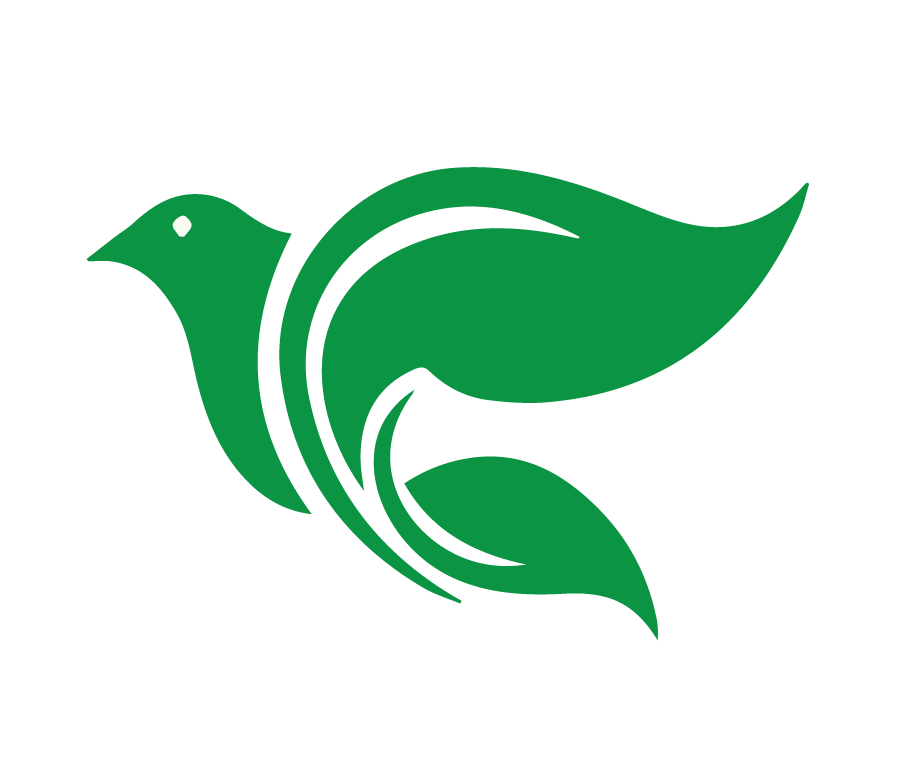 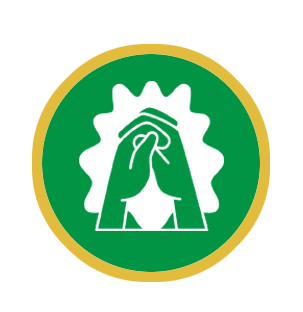 Oración
[Speaker Notes: Oración: Amado Padre Celestial, te agradecemos que hayas enviado a tu Hijo, Jesús, para ser nuestro mediador. Sin él estaríamos perdidos. Ayúdanos a entender nuestra salvación cada vez más, para que podamos estar verdaderamente agradecidos por tu gracia. En el nombre de Jesús oramos, Amén.]
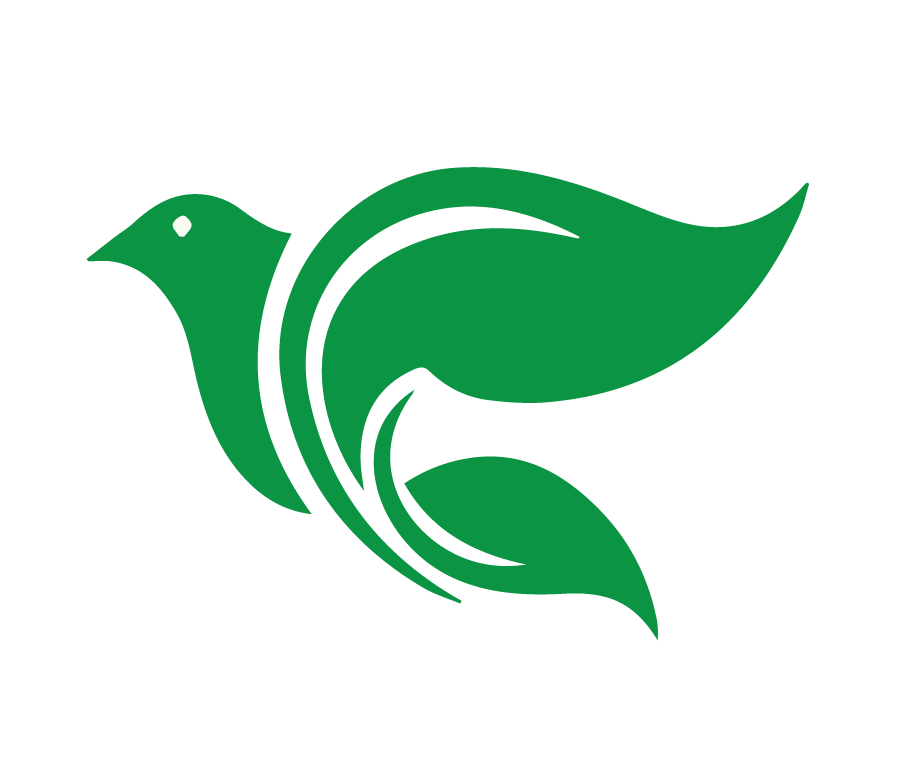 Objetivos de la Lección
[Speaker Notes: Objetivos de la Lección
 
 
 
La Dispositiva de Respeto: Explique cómo queremos comportarnos en la clase, respetándose los unos a otros.]
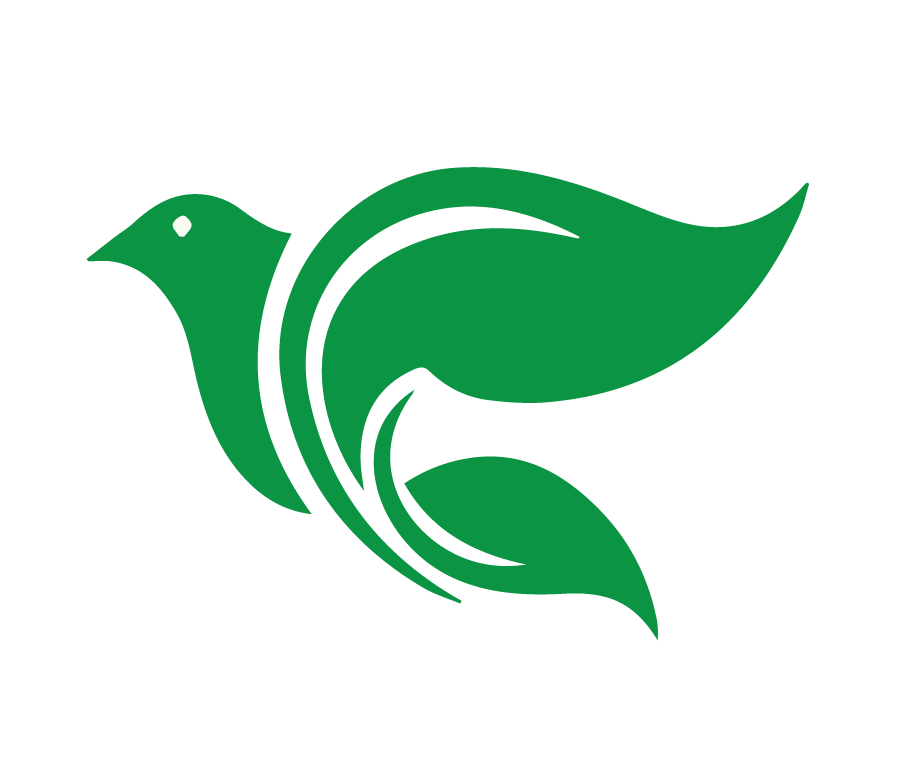 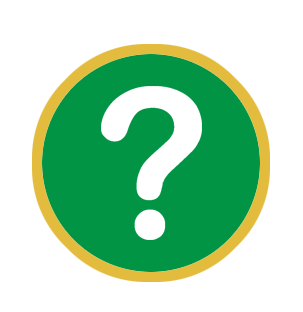 ¿Qué partes de Juan 11 muestran la humanidad de Jesús?
[Speaker Notes: Revisión del video. El maestro puede pedir a los estudiantes sus propios comentarios y preguntas; sin embargo, el enfoque principal de esta sección serán las preguntas que el maestro envió a los estudiantes en preparación para la clase. (10 minutos) Recomendación al Docente: Para esta actividad se podría dividir la clase en grupos pequeños durante unos minutos.
¿Qué partes de Juan 11 muestran la humanidad de Jesús? 
Vemos la humanidad de Jesús en sus lágrimas derramadas sobre la muerte de Lázaro. También lo vemos interactuar con otros como lo haría cualquier ser humano, como conversaciones, viajar de un lugar a otro, etc.]
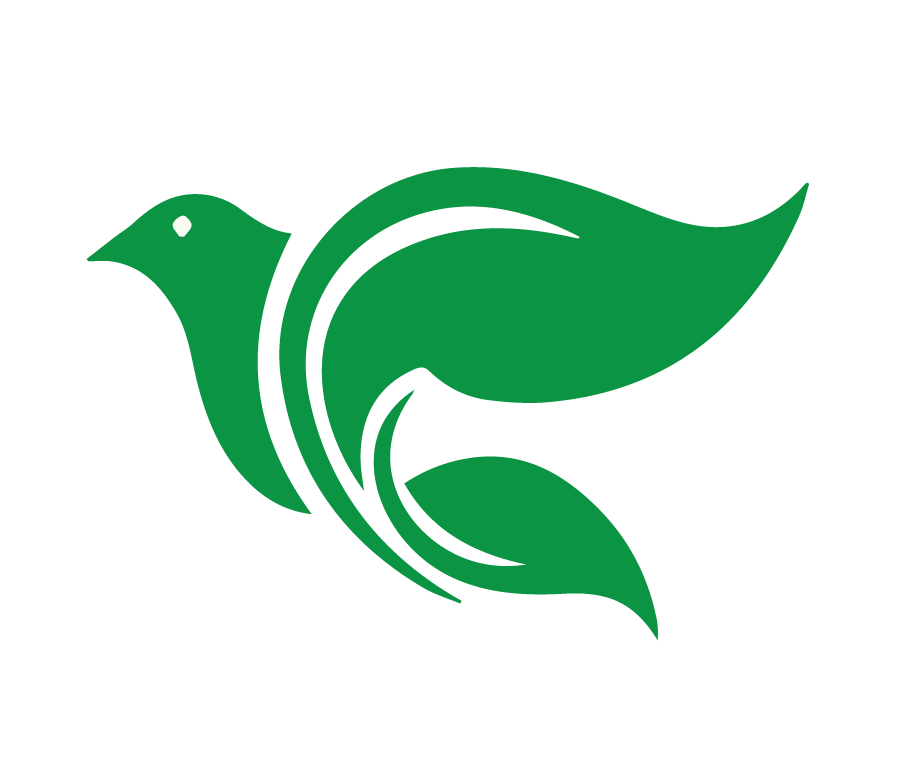 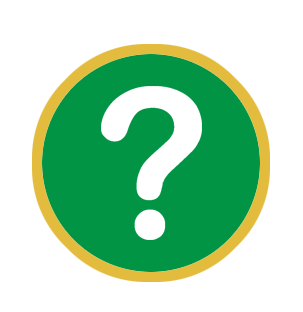 ¿Qué partes de Juan 11 muestran la divinidad de Jesús?
[Speaker Notes: ¿Qué partes de Juan 11 muestran la divinidad de Jesús?  
Vemos la divinidad de Jesús al resucitar a Lázaro de entre los muertos, pero también lo vemos en las palabras que habló. "Yo soy la resurrección y la vida. El que cree en mí vivirá, aunque muera; y el que vive y cree en mí nunca morirá ”(v25-26).]
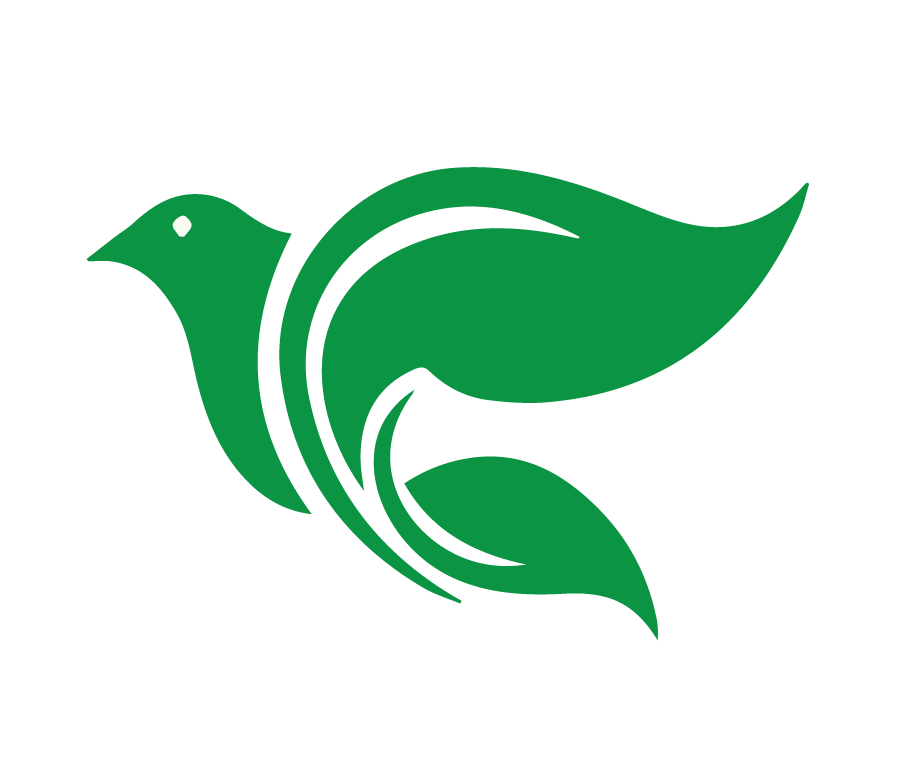 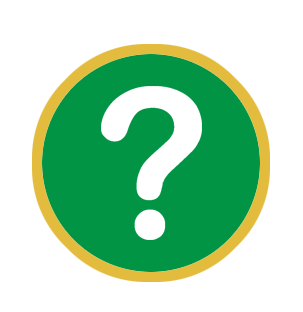 ¿Está bien decir que Dios murió en la cruz?
[Speaker Notes: ¿Está bien decir que Dios murió en la cruz? Explique.
¡Sí! De hecho, debemos decir que Dios murió para ser fiel a las Escrituras. Como se menciona en el video, sería incorrecto decir que Dios Padre murió en la cruz o que Dios Espíritu Santo murió en la cruz. Sin embargo, como Jesús es Dios y Jesús murió, podemos decir que Dios murió en la cruz por nosotros.]
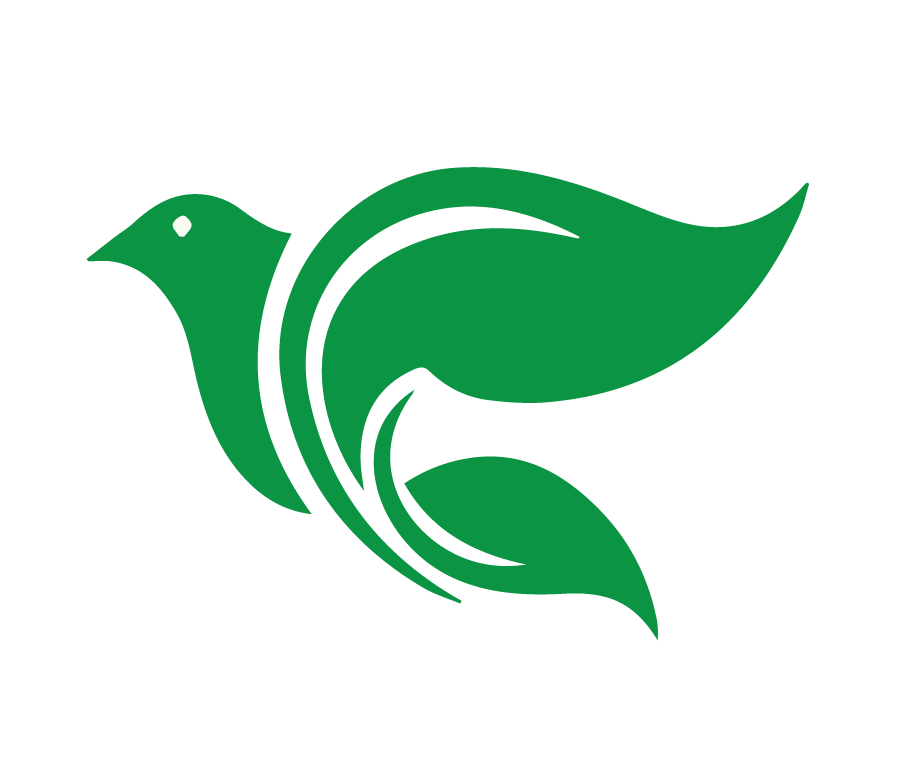 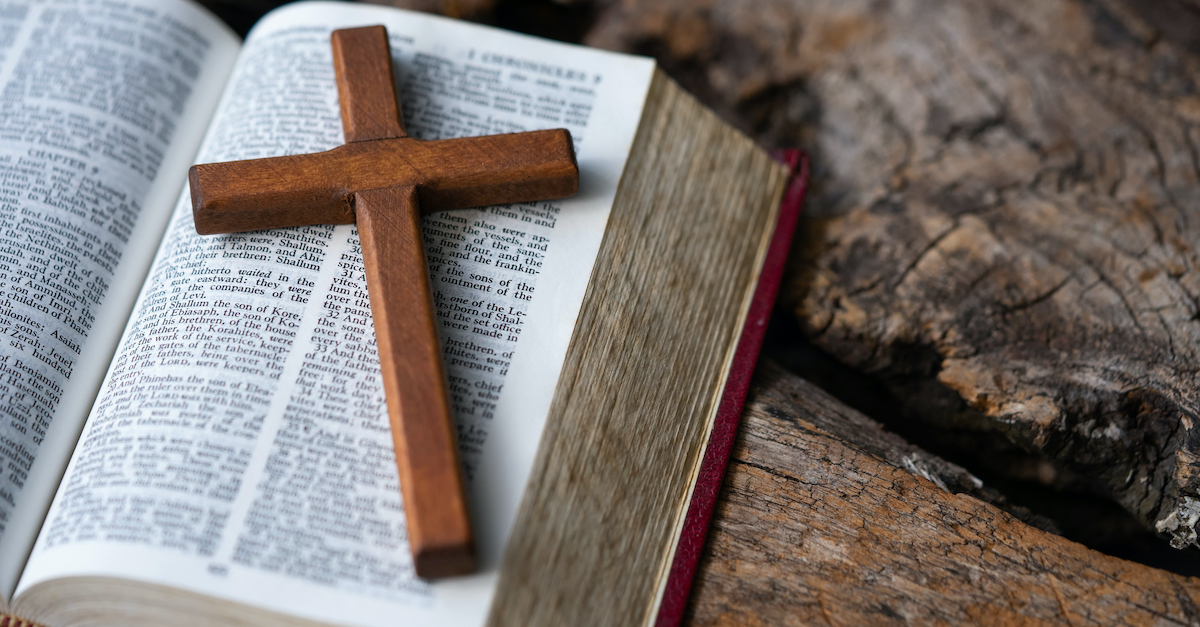 [Speaker Notes: Perspectiva general con una presentación de diapositivas:
Diapositiva uno: Toda la Biblia es lo que llamamos “cristocéntrica”. Ese término significa que toda la Biblia apunta y se trata de Cristo. Los creyentes del Antiguo Testamento miraron hacia la salvación futura que Jesús lograría. Nosotros, en la era del Nuevo Testamento, miramos hacia el pasado a la salvación que Jesús logró.]
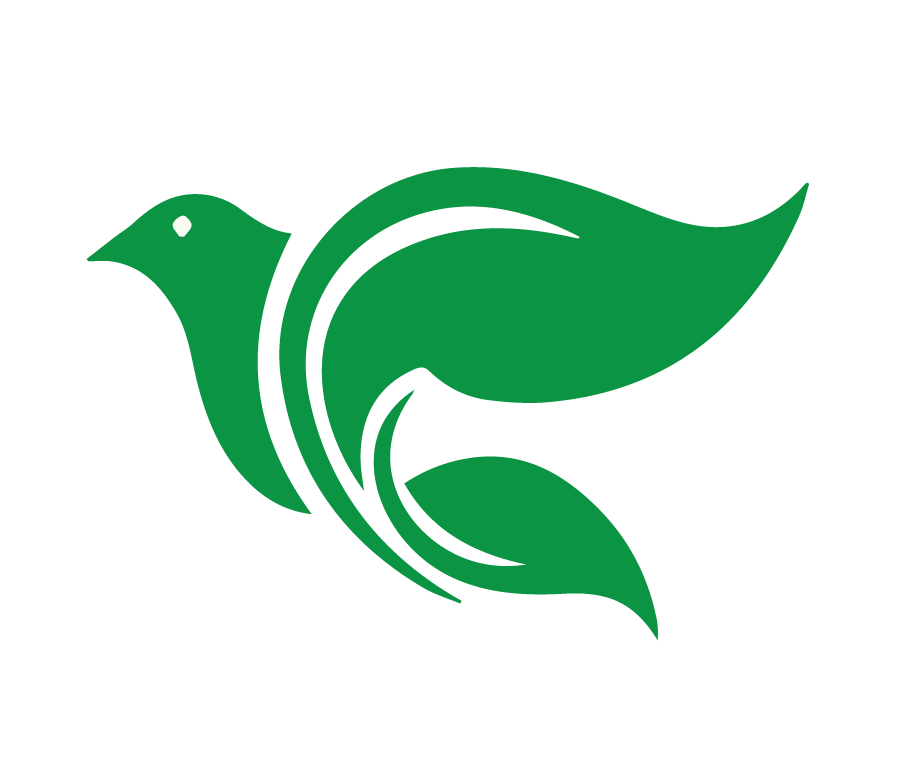 Simón Pedro, dijo: Tú eres el Cristo, 
el Hijo del Dios viviente. Entonces le respondió Jesús: Bienaventurado eres, Simón, hijo de Jonás, porque no te lo reveló carne ni sangre, sino mi Padre que está en los cielos. Y yo también te digo, que tú eres Pedro, y sobre esta roca edificaré mi iglesia; y las puertas del Hades no prevalecerán contra ella.

Mateo 16:16-18
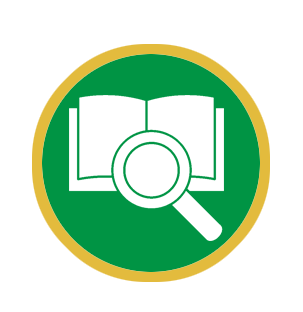 [Speaker Notes: Diapositiva dos: Ya que Cristo es la figura histórica más importante de la Biblia, vamos a pasar algunas lecciones examinándolo él y su obra en detalle. Jesús es el fundamento de la iglesia y sobre él todo está construido. En Mateo 16, Pedro confesó esta verdad fundamental y le dijo a Jesús: “«¡Tú eres el Cristo, el Hijo del Dios viviente!» Entonces Jesús le dijo: «Bienaventurado eres, Simón, hijo de Jonás, porque no te lo reveló ningún mortal, sino mi Padre que está en los cielos. Y yo te digo que tú eres Pedro, y sobre esta roca edificaré mi iglesia, y las puertas del Hades no podrán vencerla.”. Jesús no estaba poniendo a Pedro como el Papa con esta declaración. En cambio, estaba hablando de la verdad fundamental que Pedro acababa de confesar.]
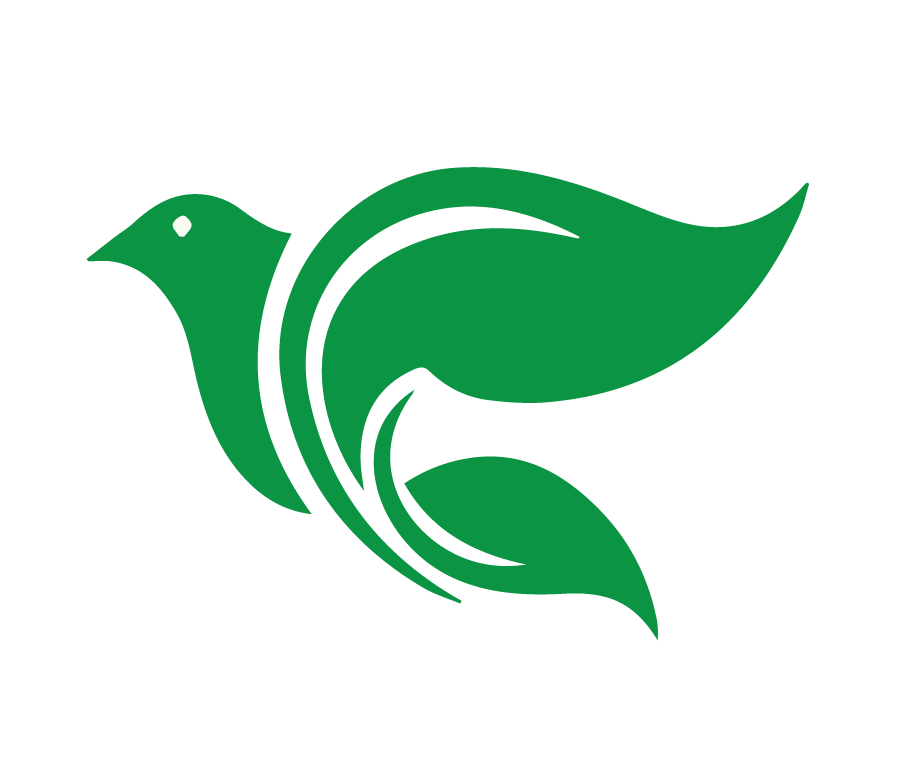 [Speaker Notes: Diapositiva tres: La llegada de Jesús en Navidad fue el punto de división en la historia. Incluso la forma secular de contar los años en la sociedad occidental utiliza la fecha aproximada del nacimiento de Jesús como punto de partida. Contamos años antes de Cristo y después de Cristo. Jesús es nuestra esperanza eterna, como confiesa Mateo 1:21: “María tendrá un hijo, a quien pondrás por nombre JESÚS, porque él salvará a su pueblo de sus pecados.”]
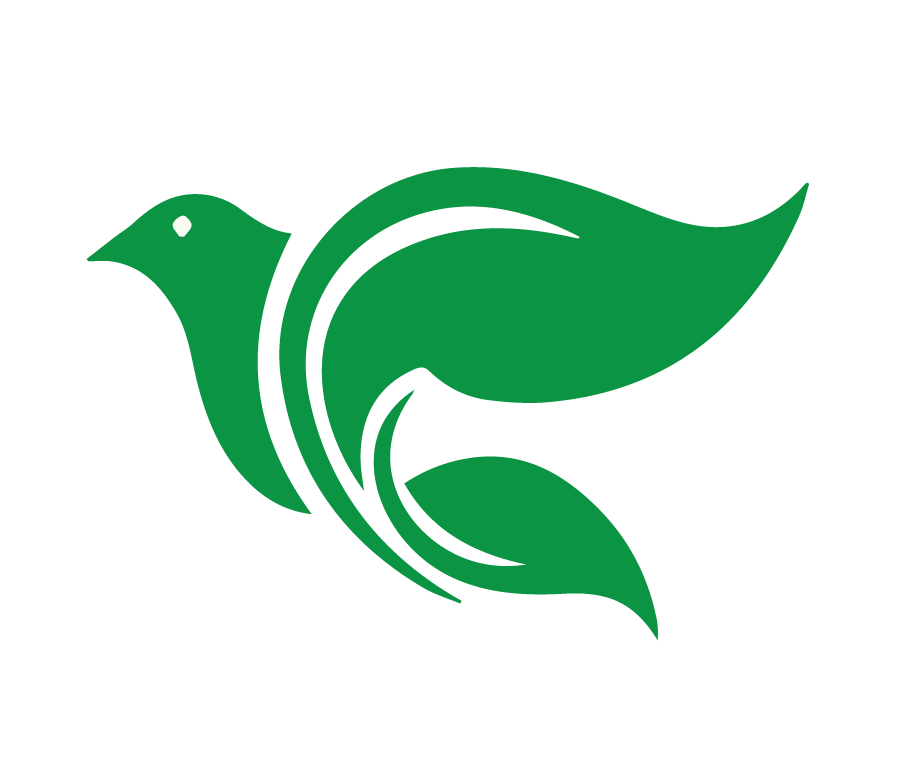 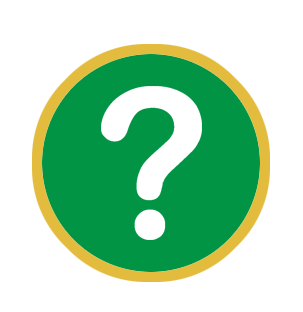 ¿Por qué necesitamos un Salvador?
[Speaker Notes: Pregunta uno: ¿Por qué necesitamos un Salvador? El maestro dejará que los alumnos discutan. Según sea necesario, agregue los siguientes pensamientos:]
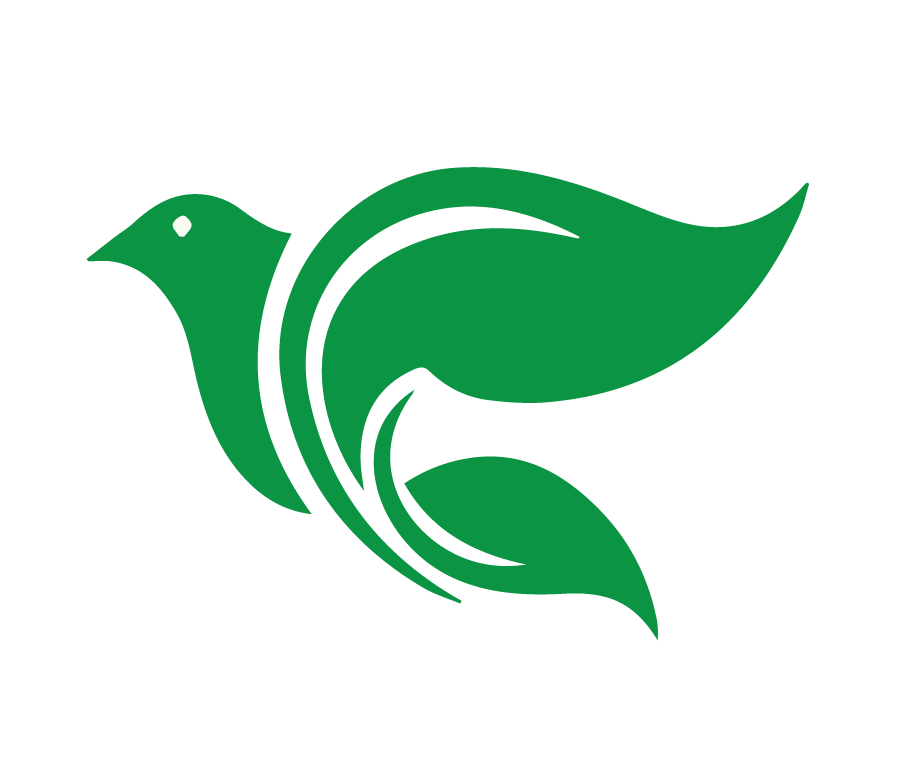 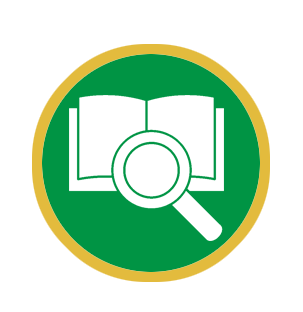 Por tanto, como el pecado entró en el mundo por un solo hombre, y por medio del pecado entró la muerte, así la muerte pasó a todos los hombres, por cuanto todos pecaron.

Romanos 5:12
[Speaker Notes: ¿Cómo entró el pecado en el mundo? 
Romanos 5:12, “Por tanto, como el pecado entró en el mundo por un solo hombre, y por medio del pecado entró la muerte, así la muerte pasó a todos los hombres, por cuanto todos pecaron”.]
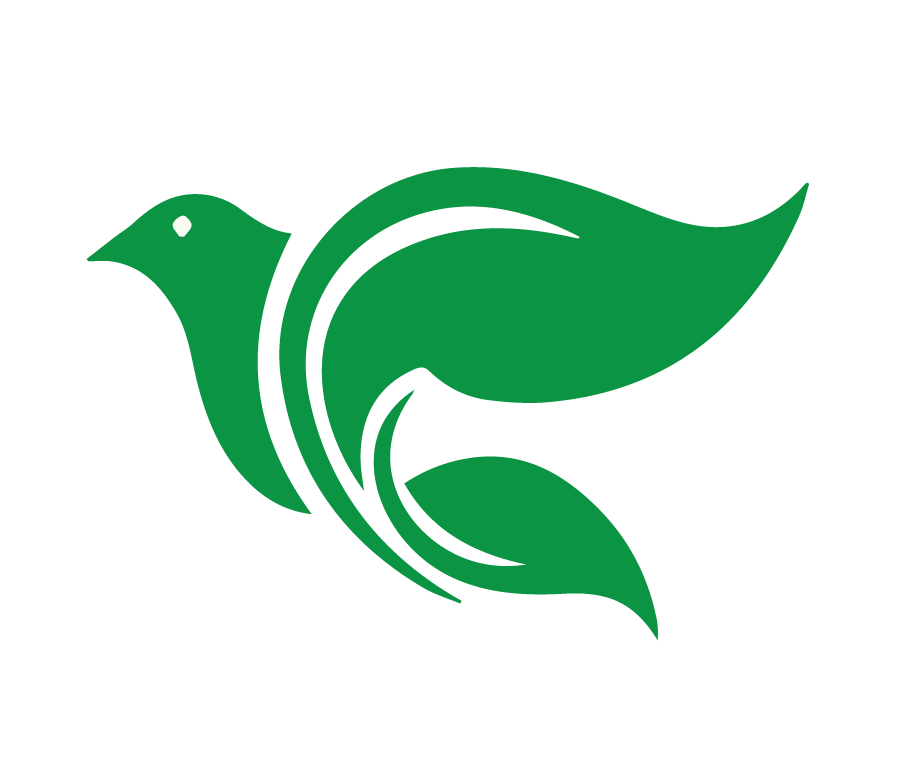 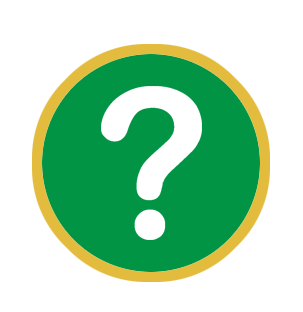 ¿Quién es el diablo? 

 2 Pedro 2: 4, Judas 6 y Mateo 25:41
[Speaker Notes: ¿Quién es el diablo? 
2 Pedro 2: 4, Judas 6 y Mateo 25:41 nos dan una respuesta. El diablo es un ángel caído que dirigió una rebelión contra Dios. Aparentemente esto sucedió en algún momento después del día 7 entre la creación (todo era perfecto) y la tentación.]
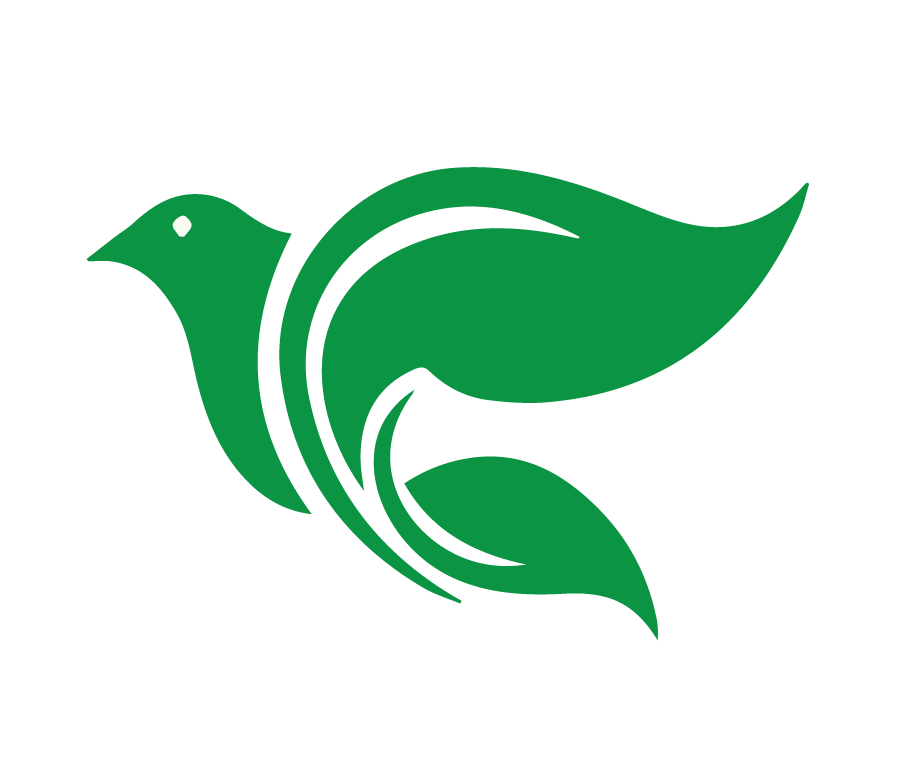 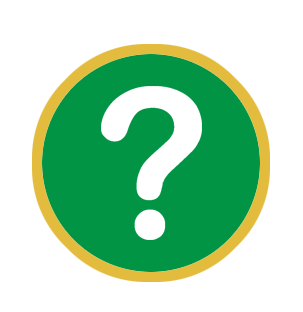 ¿Podemos salvarnos por nosotros mismos?

Romanos 3:10-18
[Speaker Notes: ¿Podemos salvarnos por nosotros mismos? 
No. Romanos 3:10-18 lo deja completamente claro a través de la repetición de muchos no y nadie, que nadie puede salvarse por sí mismo.]
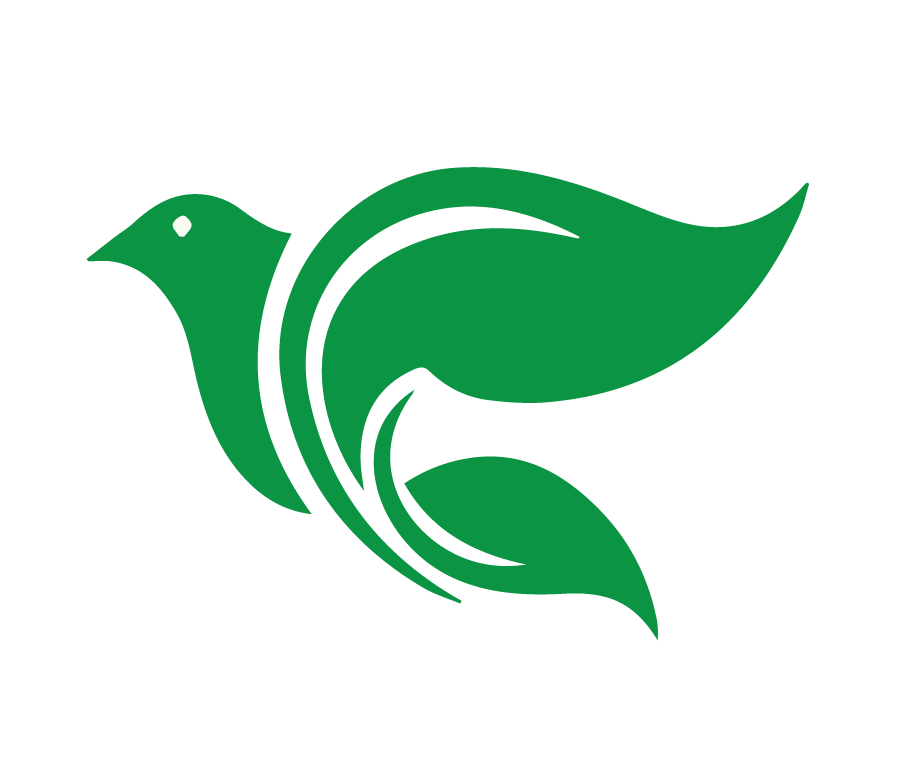 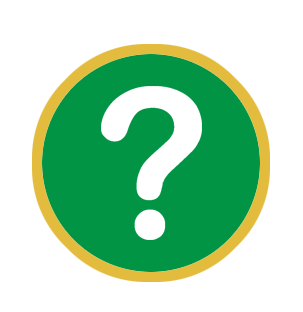 Además de lo que vimos en Juan 11, ¿cuáles son algunos otros pasajes de la Biblia que nos dan evidencia de que Jesús es el verdadero Dios?
[Speaker Notes: Pregunta dos: Además de lo que vimos en Juan 11, ¿cuáles son algunos otros pasajes de la Biblia que nos dan evidencia de que Jesús es el verdadero Dios? El maestro dejará que los alumnos discutan. Según sea necesario, agregue los siguientes pensamientos. Es posible que los estudiantes no puedan citar muchos pasajes de la Biblia, así que dedique un tiempo a buscar algunos.]
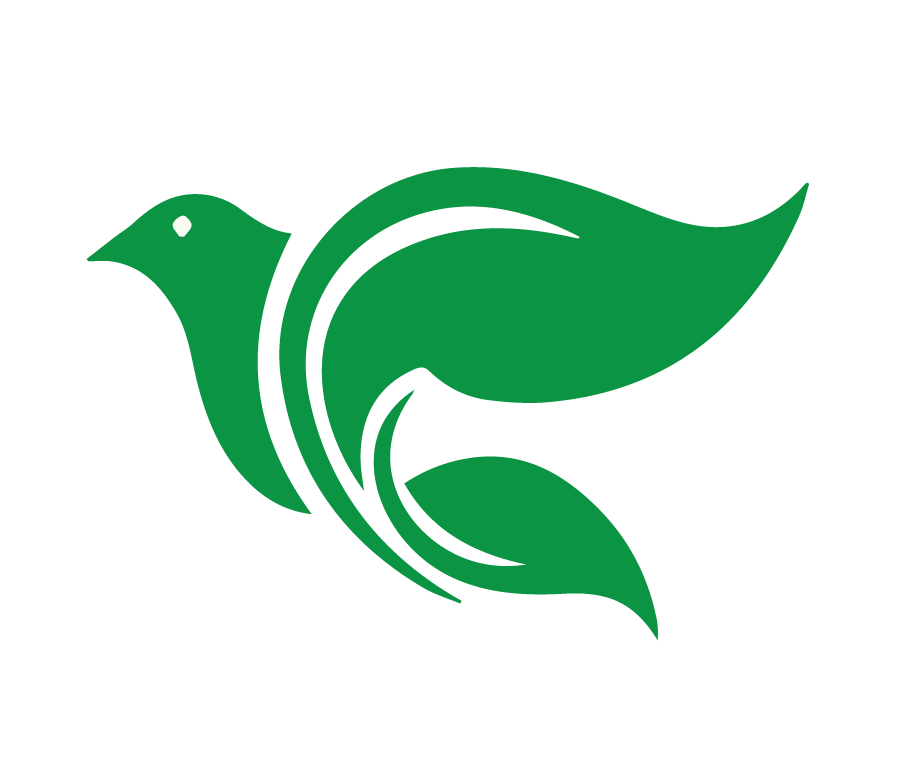 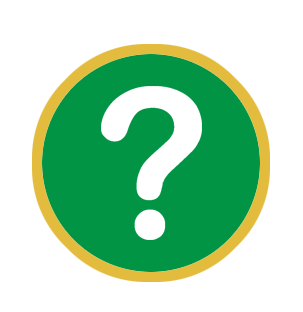 ¿Cuáles son algunos de los nombres que tiene Jesús que prueban su divinidad?

Mateo 1:23, Romanos 9:5, 1 Juan 5:20, Mateo 16:16
[Speaker Notes: ¿Cuáles son algunos de los nombres que tiene Jesús que prueban su divinidad?  
Mateo 1:23 “Emanuel”, Romanos 9:5 “Cristo... es Dios”, 1 Juan 5:20, “Éste es el verdadero Dios”, Mateo 16:16, “Tú eres el Cristo, el Hijo del Dios viviente”.]
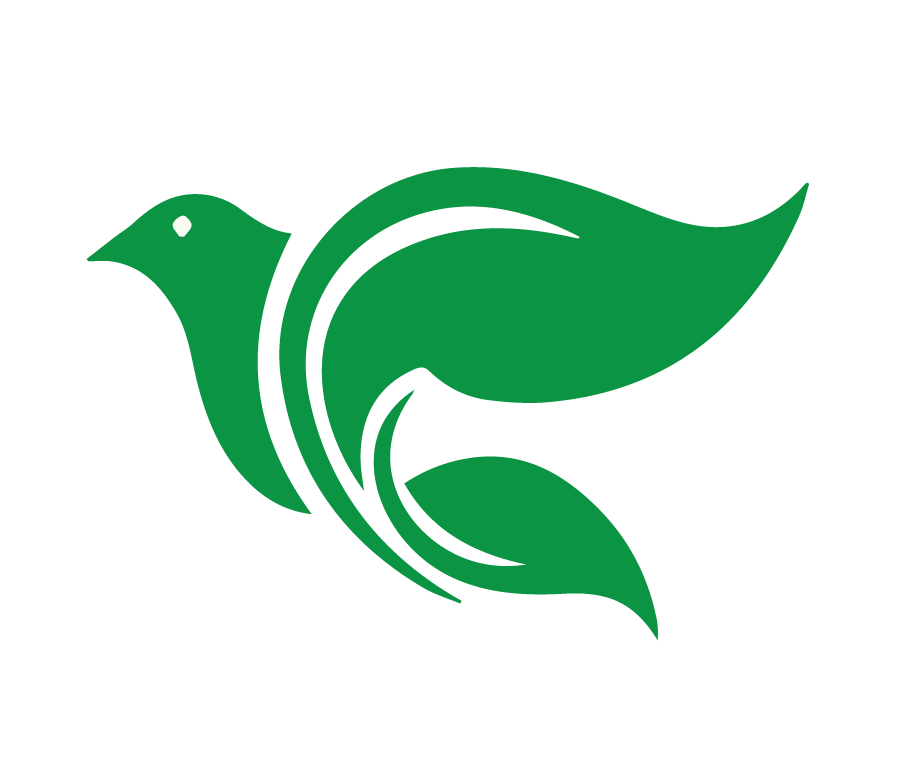 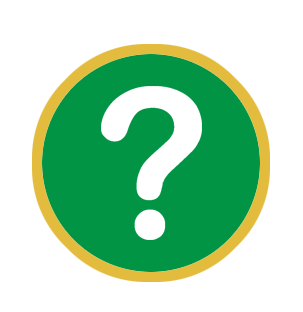 ¿Cuáles son algunos de los atributos que tiene Jesús que demuestran que él es Dios?

Juan 1:2, Hebreos 13:8, Mateo 28:18
[Speaker Notes: ¿Cuáles son algunos de los atributos que tiene Jesús que demuestran que él es Dios?  
Juan 1:2 prueba que él es eterno. Hebreos 13:8 prueba que él es inmutable. Mateo 28:18 dice que él es todo poderoso.]
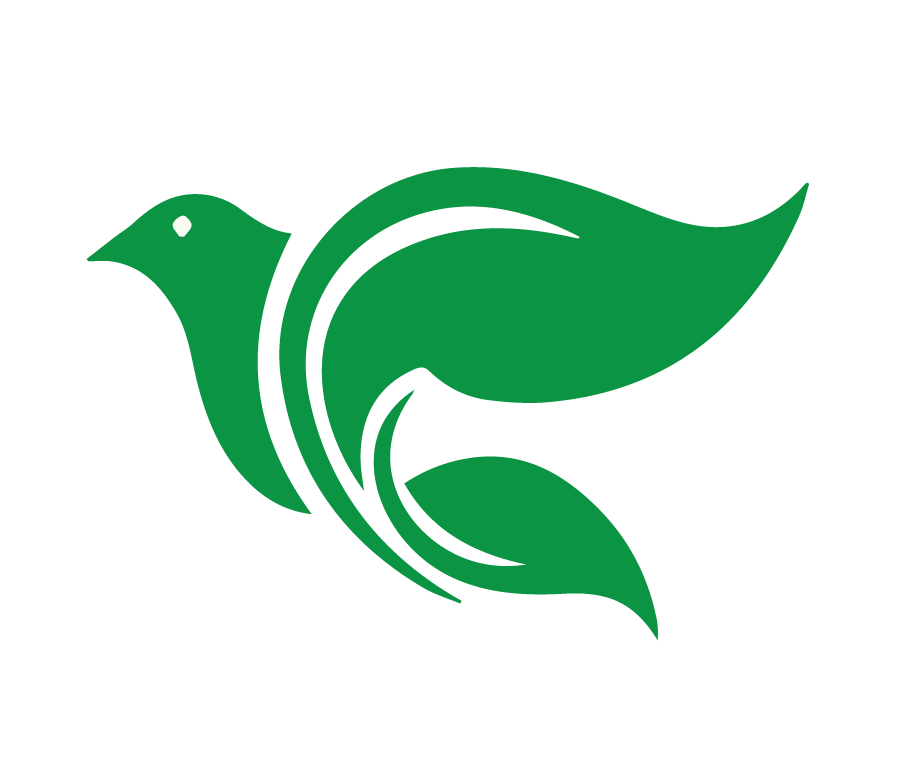 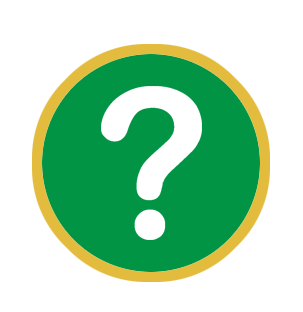 ¿Cuáles son algunas de las acciones que Jesús ha hecho para probar que él es Dios?
[Speaker Notes: ¿Cuáles son algunas de las acciones que Jesús ha hecho para probar que él es Dios? 
Jesús realizó muchos milagros durante su ministerio. Juan 20:31 dice: “Pero éstas se han escrito para que ustedes crean que Jesús es el Cristo, el Hijo de Dios, y para que al creer, tengan vida en su nombre”.]
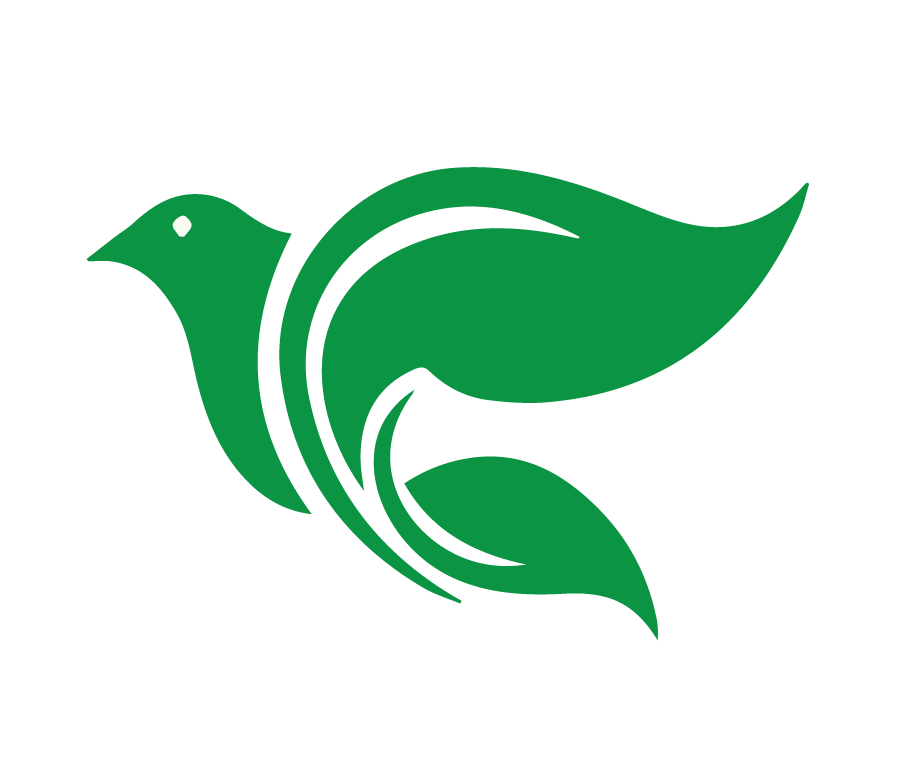 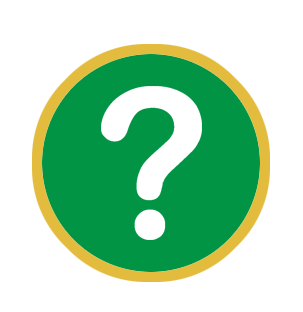 Además de lo que vimos en Juan 11, ¿cuáles son algunos otros pasajes de la Biblia que nos dan evidencia de que Jesús es el verdadero hombre?
[Speaker Notes: Pregunta tres: además de lo que vimos en Juan 11, ¿cuáles son algunos otros pasajes de la Biblia que nos dan evidencia de que Jesús es el verdadero hombre? El maestro permitirá que los alumnos discutan. Según sea necesario, agregue los siguientes pensamientos.]
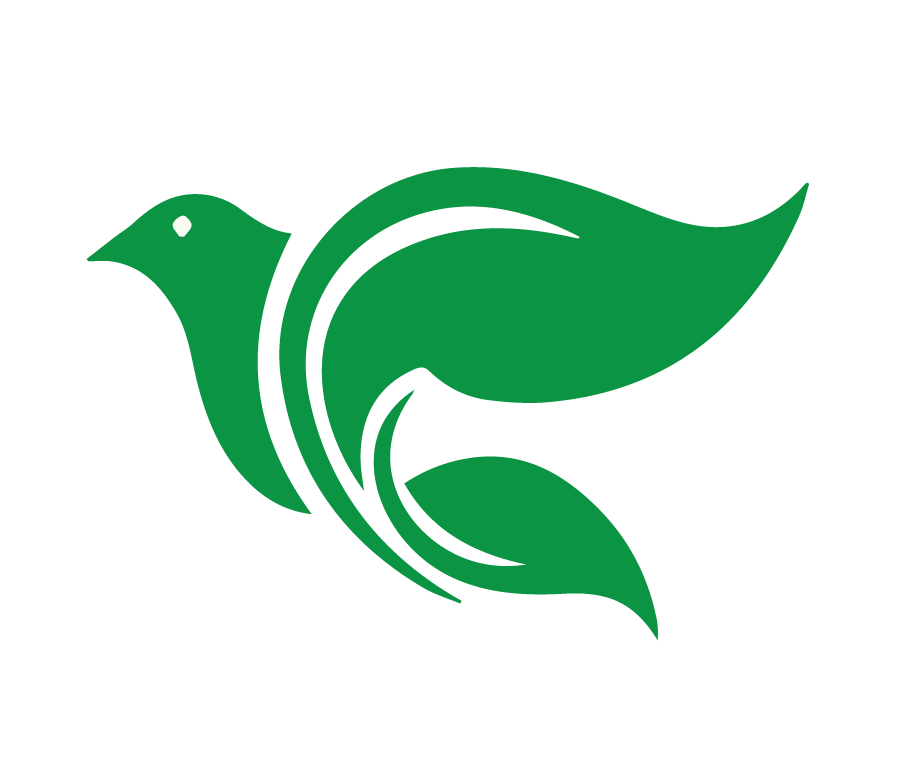 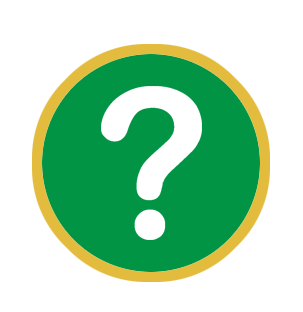 ¿Dónde llama la Biblia a Jesús un hombre?

1 Timoteo 2:5, Romanos 1:3, Hebreos 2:14
[Speaker Notes: ¿Dónde llama la Biblia a Jesús un hombre?  
1 Timoteo 2:5, Romanos 1:3, Hebreos 2:14 son algunos de los pasajes.]
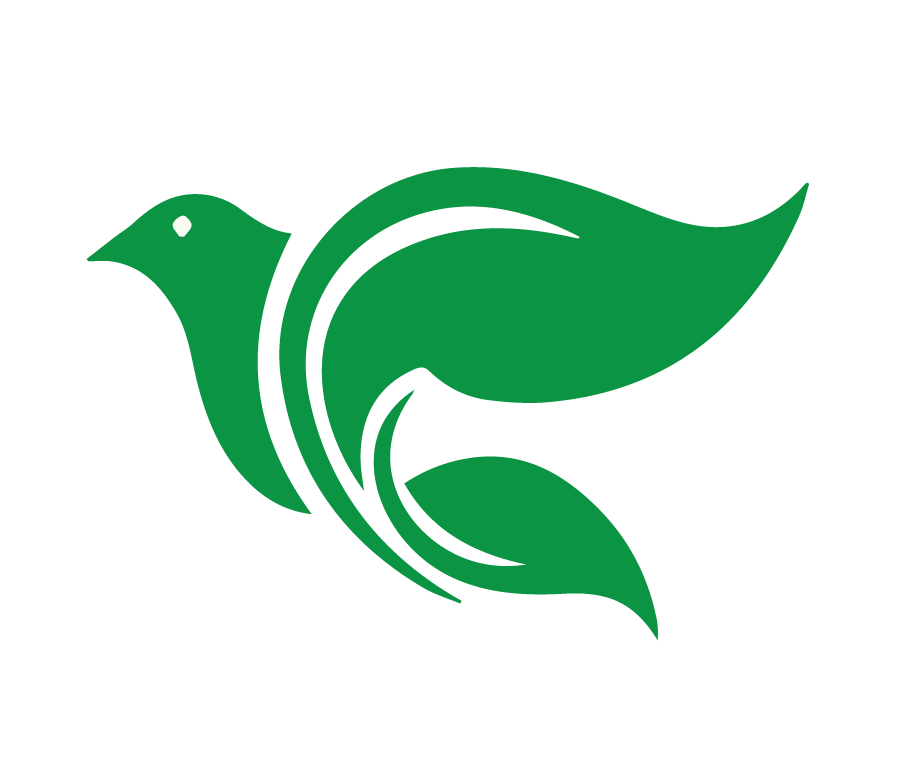 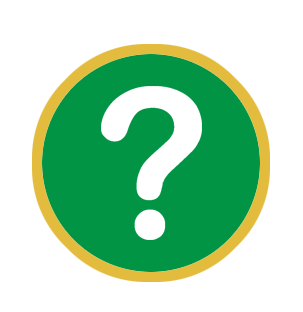 ¿Qué evidencia bíblica tenemos de que el cuerpo de Jesús era real?

Gálatas 4:4, Lucas 2:40, Hebreos 2:14
[Speaker Notes: ¿Qué evidencia bíblica tenemos de que el cuerpo de Jesús era real?  
Gálatas 4:4, “nació de una mujer”, Lucas 2:40 — Jesús creció y se fortaleció, Hebreos 2:14, “también él era de carne”.]
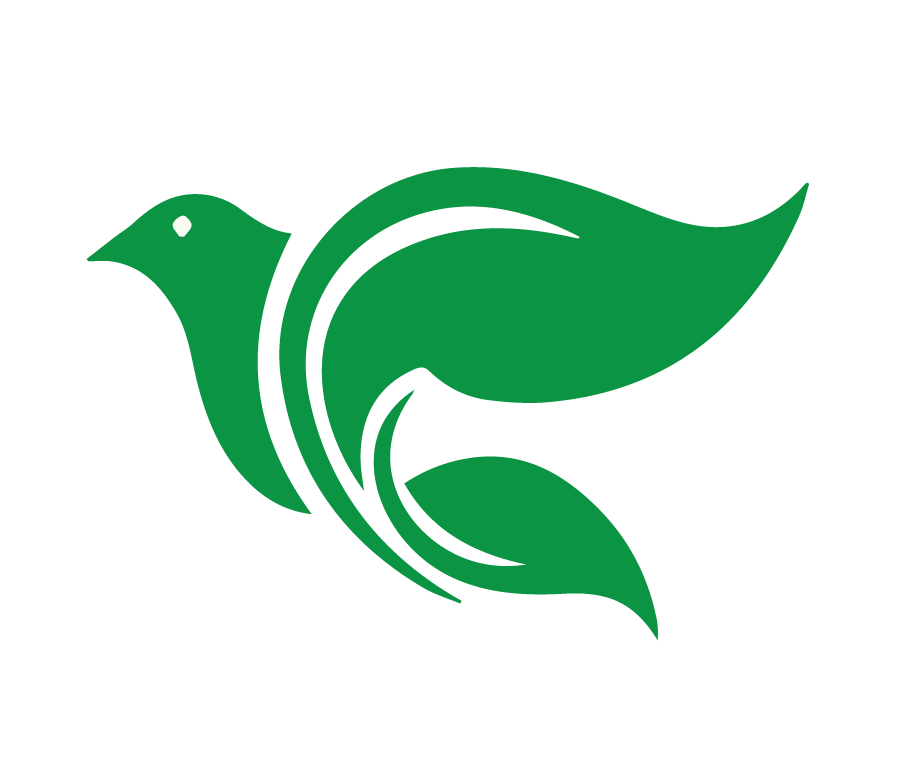 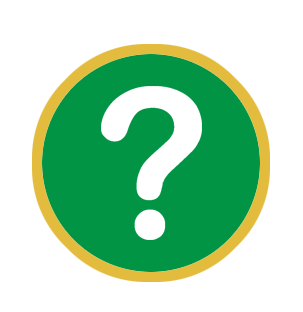 ¿Qué cosas humanas normales hizo Jesús?

Juan 19:28, Marcos 4:38, Juan 4:6
[Speaker Notes: ¿Qué cosas humanas normales hizo Jesús?  
Juan 19:28 —tuvo sed, Marcos 4:38 — durmió, Mateo 4:2, tuvo hambre, Juan 4:6, se cansó.]
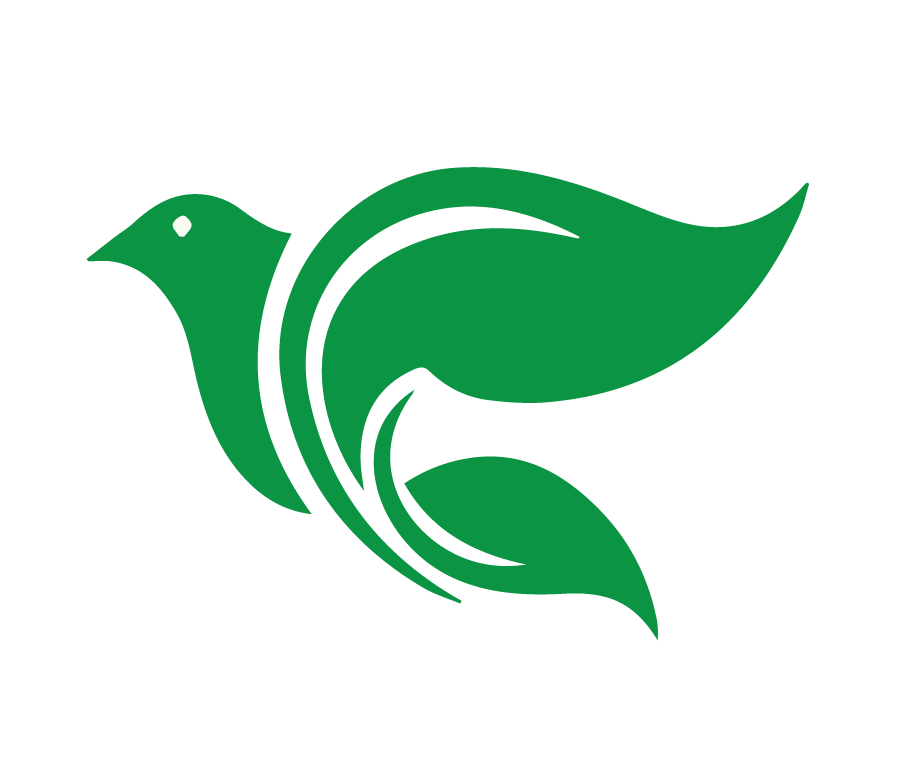 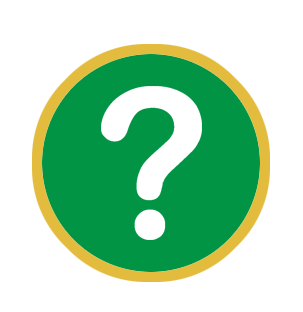 ¿Por qué era necesarios que Jesús fuese tanto Dios verdadero como hombre verdadero?

Gálatas 4:4-5, Hebreos 2:14, Salmo 49:7-8
[Speaker Notes: Pregunta cuatro: ¿Por qué era necesarios que Jesús fuese tanto Dios verdadero como hombre verdadero? El maestro dejará que los alumnos discutan. Según sea necesario, agregue los siguientes pensamientos.
Gálatas 4:4-5. Jesús tenía que ser un ser humano para poder estar bajo la ley para cumplirla en nuestro lugar. También tenía que ser Dios para que su cumplimiento de la ley pudiera ser atribuido a todas las personas (Romanos 5:19).
Hebreos 2:14. Jesús tuvo que ser humano para ser nuestro sustituto y poder morir por nosotros.
Salmo 49:7-8. Jesús tenía que ser el verdadero Dios para que su trabajo contara para todas las personas. Una simple persona no puede morir por los pecados de todos.]
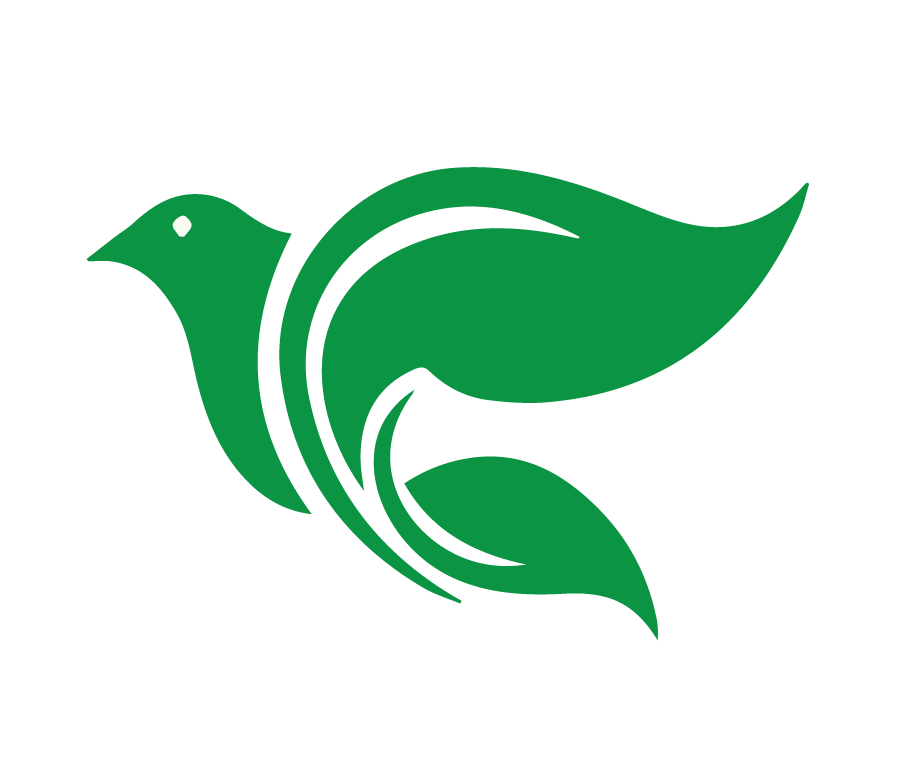 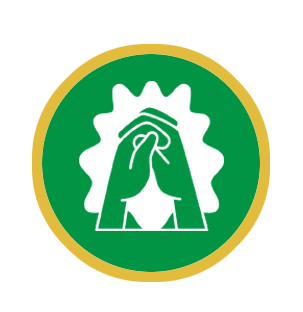 Oración o bendición
[Speaker Notes: Conclusión: (5 minutos)
Una oración o una bendición]
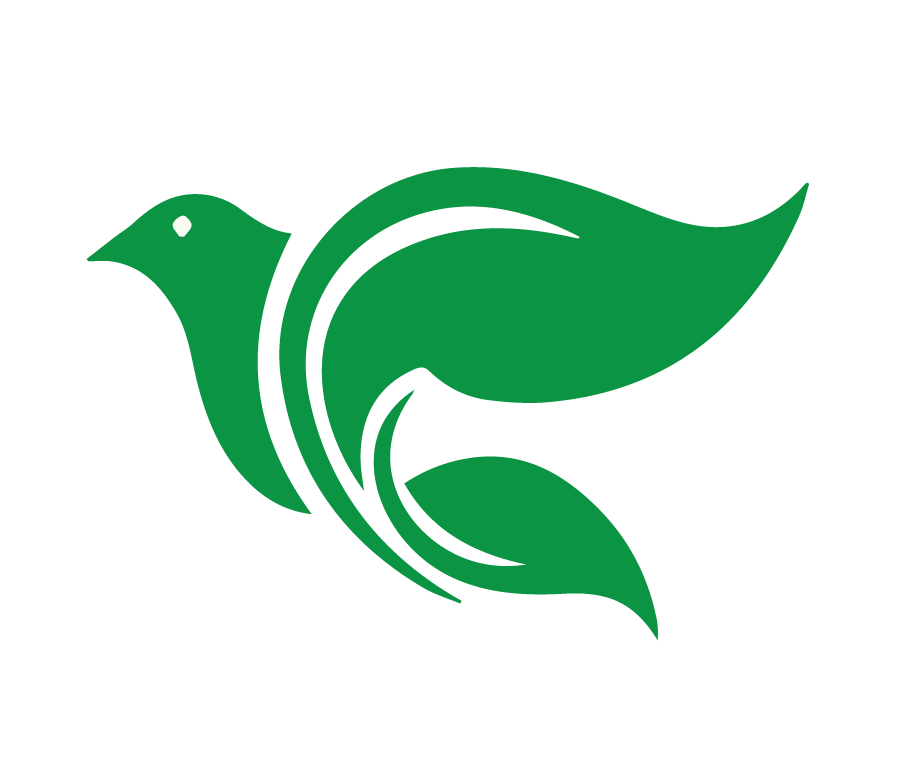 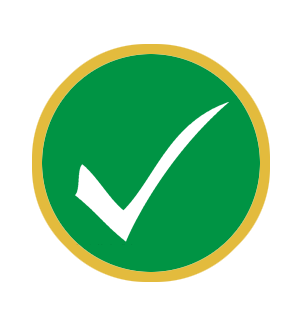 Tarea
en el grupo de WhatsApp
[Speaker Notes: Recuérdeles a los estudiantes su tarea y la próxima clase.]
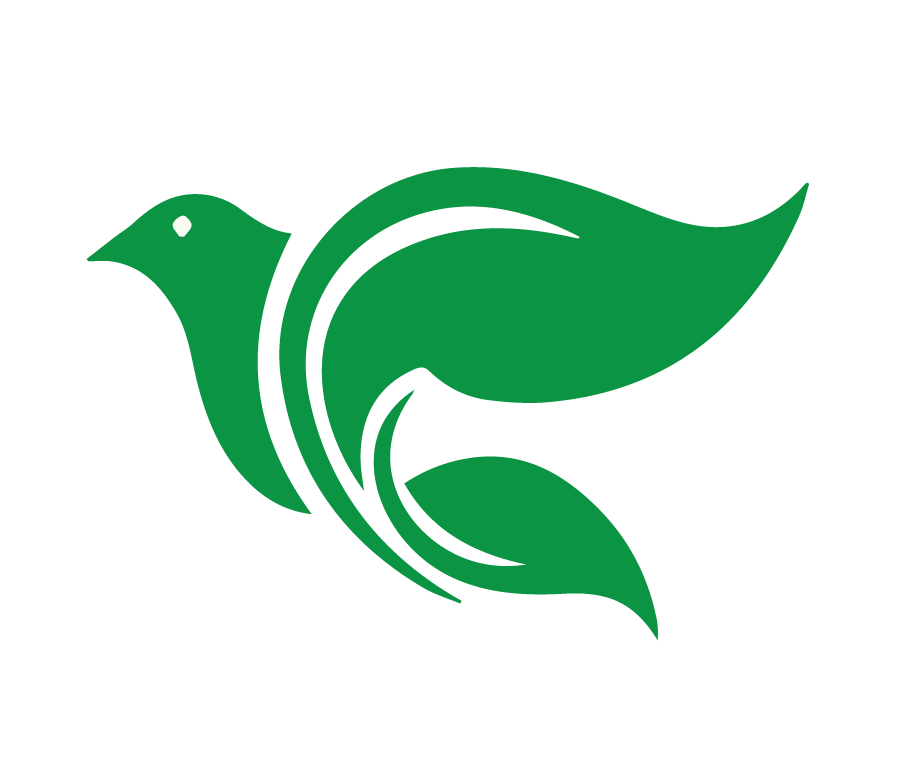 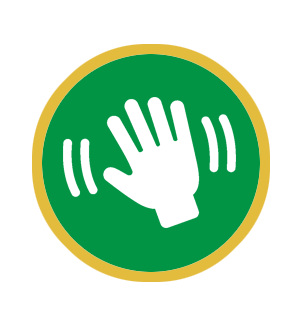 Despedida
[Speaker Notes: Permita que cada persona se despida de la clase.]
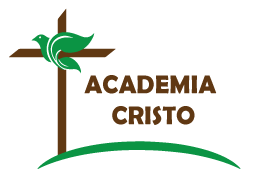 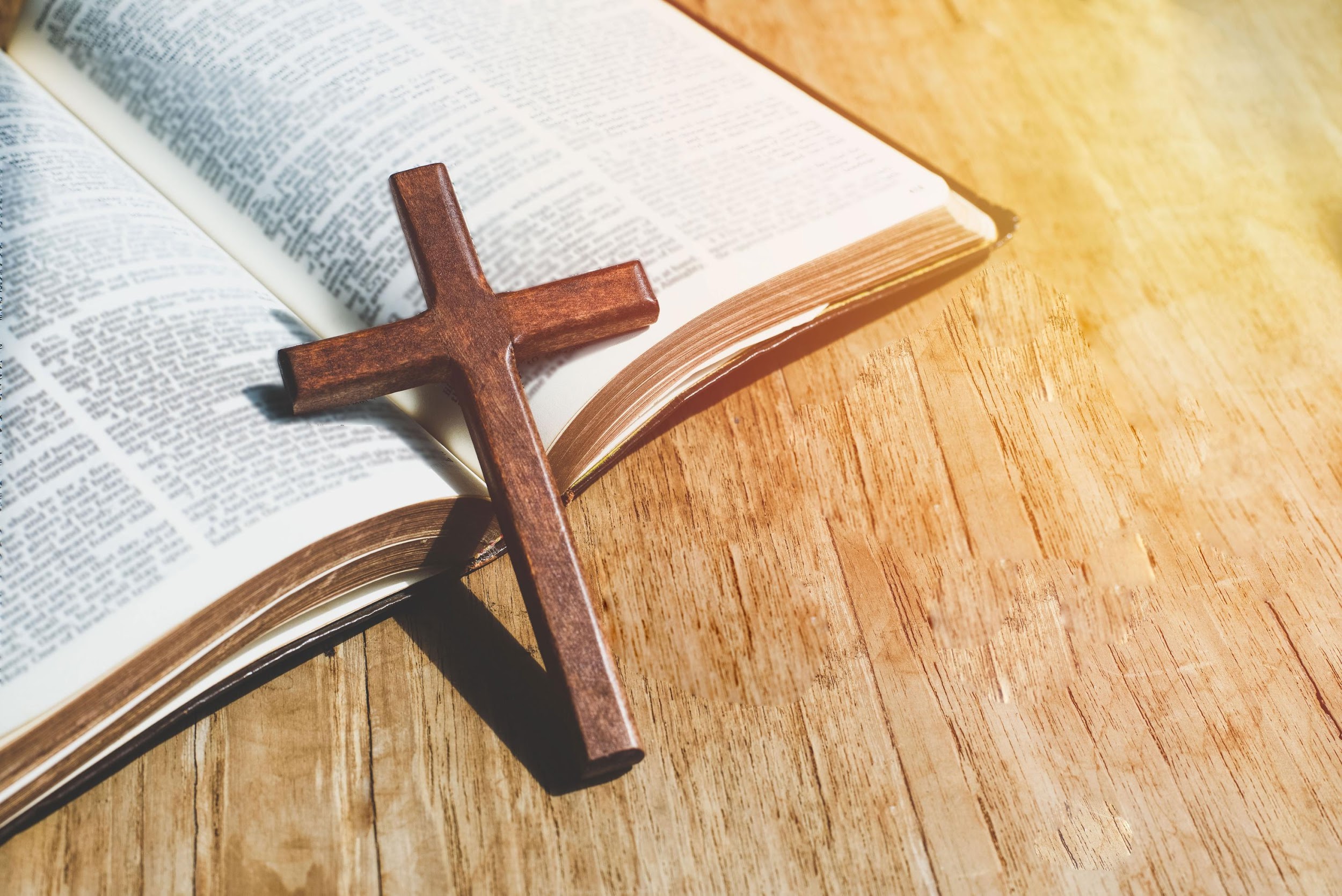 ACADEMIA
CRISTO
[Speaker Notes: Preguntas para la evaluación final:
¿Por qué llamamos a la Biblia "cristocéntrica"?
¿Qué pasaje de la Biblia prueba la humanidad de Jesús?
¿Qué pasaje de la Biblia prueba la divinidad de Jesús?
¿Por qué Jesús tuvo que ser verdadero hombre y verdadero Dios?

Información adicional para el maestro: Temas que pueden surgir durante la clase:
Jesús comparado al Padre. A pesar de la clara afirmación verbal de Jesús de ser el Dios Todopoderoso (Juan 8:58) y las numerosas evidencias de la divinidad de Jesús que solo se exploran parcialmente en esta lección, grupos como los Testigos de Jehová a menudo usan pasajes como Juan 14:28, “el Padre es mayor que yo”, para negar la divinidad y la igualdad de Jesús con Dios el Padre. La confusión inicial que causa este versículo puede disiparse con un entendimiento de las dos naturalezas de Cristo. Jesús es verdadero Dios y verdadero hombre. Según su naturaleza humana, Jesús podía decir que el Padre era más grande que él. Según su naturaleza divina, él y el Padre son uno (Juan 10:30). Jesús, un miembro igual de la Trinidad, no es menos Dios que Dios el Padre o Dios el Espíritu Santo.
Posible pregunta adicional: ¿Cómo conducir a un testigo de Jehová a ver la importancia de que Jesús sea verdadero Dios y verdadero hombre?
Jesús como maestro. Muchas personas, incluso los cristianos, a menudo se equivocan acerca del propósito principal de Jesús. Piensan que Jesús vino principalmente a enseñar al mundo cómo amarse y cómo comportarse. Ellos piensan que Jesús es un buen maestro y, quizás, incluso el mejor maestro. Jesús ciertamente enseñó muchas cosas útiles para nosotros que son útiles en nuestras vidas aquí en la tierra. Sin embargo, el propósito principal de Jesús era ser nuestro sustituto y Salvador. Leer a través de Romanos 1-8 puede ser una forma útil de recalibrar nuestra comprensión de la misión principal de Jesús en la tierra.
Posible pregunta adicional: ¿Cuál es la diferencia entre Jesús siendo nuestro ejemplo y Jesús como nuestro sustituto?]